Heart & Exercise Lab
Biology 12
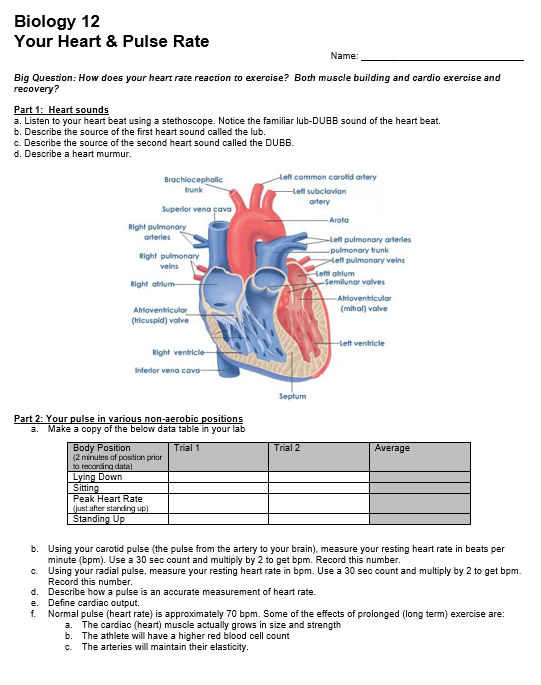 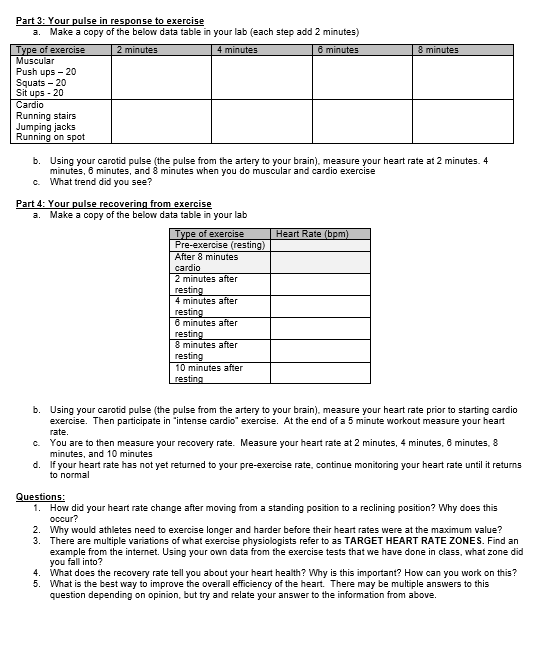 Listen to Your Heart
Lub – sound of the tricuspid and mitral valves closing
Dub – sound of the pulmonary and aortic valves closing
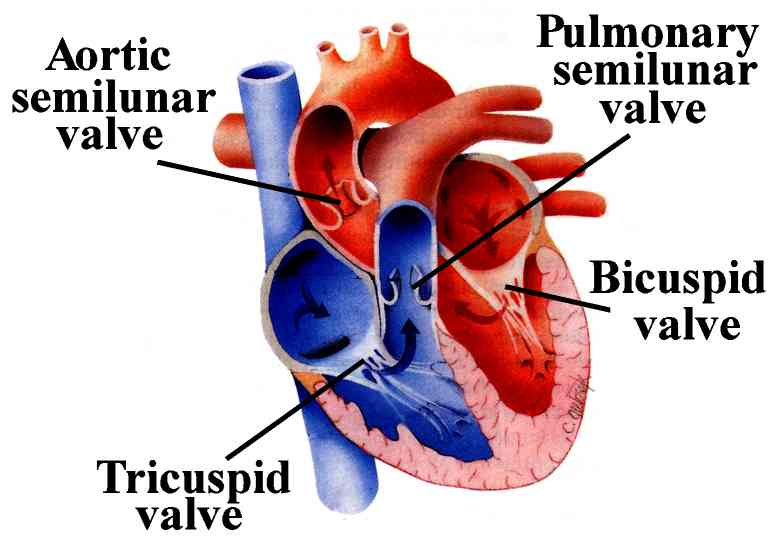 Using a Stethoscope
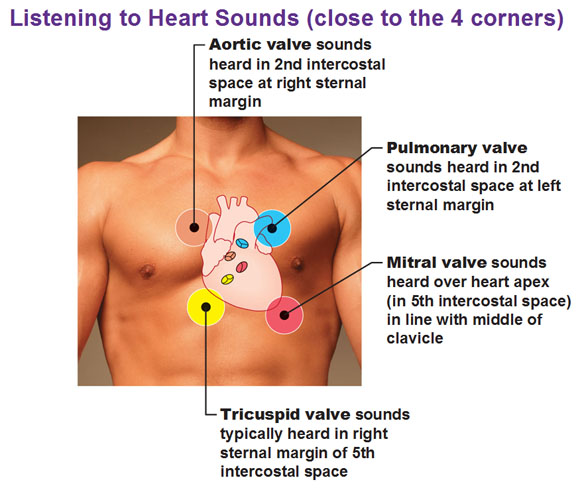 Pulse: Standing, Sitting, lying down
WHAT WERE YOUR HEART RATES?
Why do you think you saw this trend?
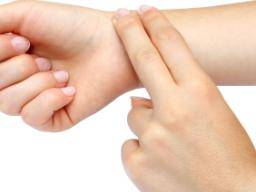 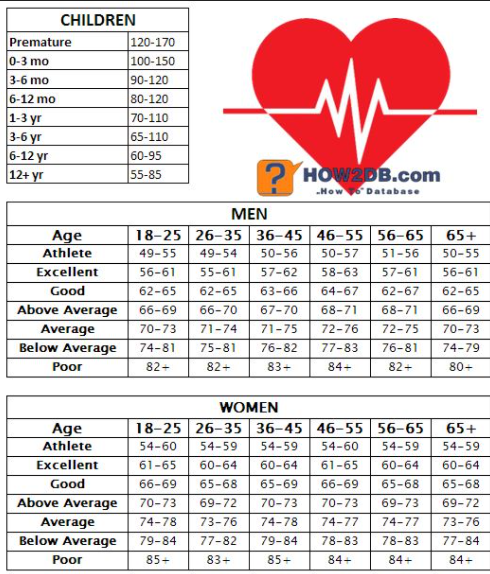 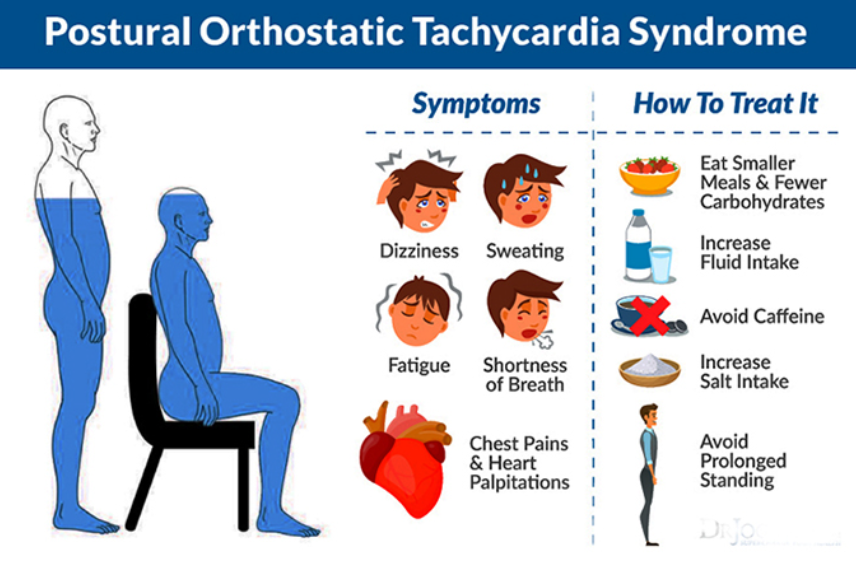 Types of ATP Production
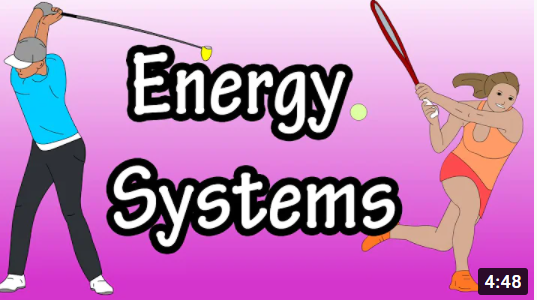 Your Muscles Used for Exercise
You have 640 skeletal muscles
They include fast twitch (use ATP-PCR) and slow twitch (use aerobic oxidative) muscle cells
Actin and myosin connections require ATP for a muscle contraction
This need for ATP production for muscle contraction causes lots of CO2 to be produced, which causes acidic blood  increase breathing rate
Pulse: Exercise & Heart Rate
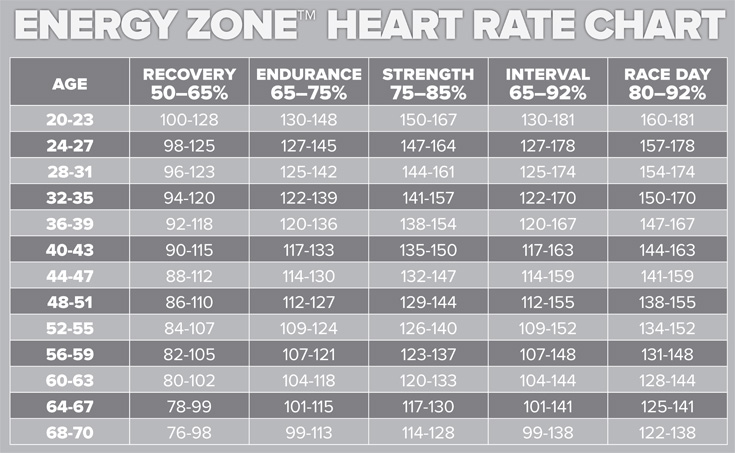 What can lead to different heart rates
Stroke volume 
Amount of blood ejected from ventricles in one contraction
Athletes have a higher stroke volume, which causes a lower resting heart rate
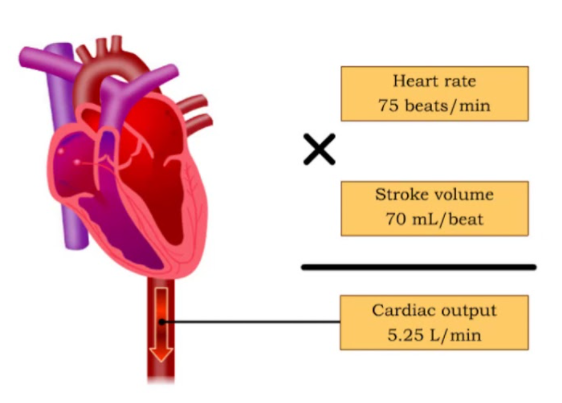 Maximum Heart Rate vs Target Heart Rate
This is the rate that you do not want to exceed
220 – age = a
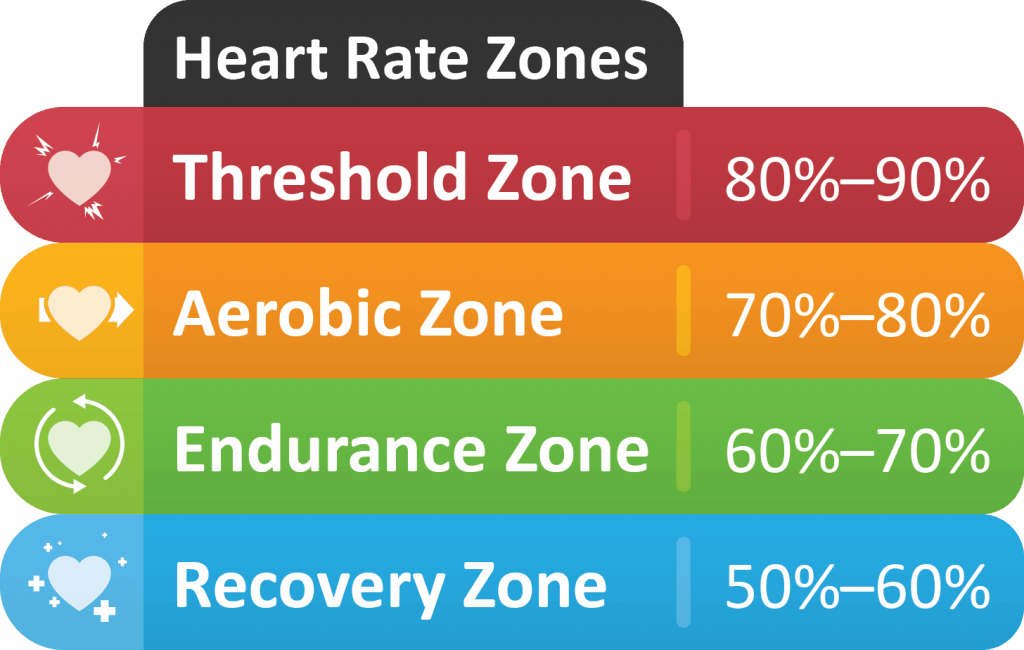 Target Heart Rates
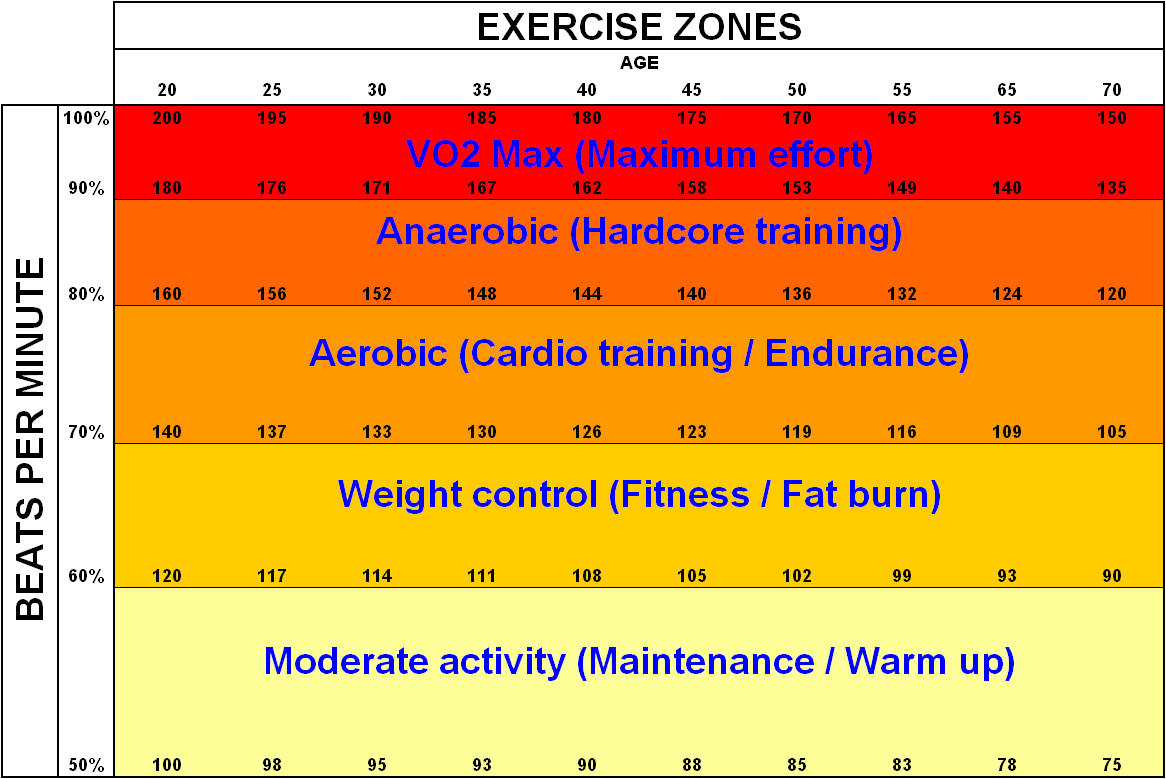 Let’s Calculate your Numbers…
Muscle building workout


(Max) x 0.6
Cardio
workout


(Max) x 0.8
Maximum Heart Rate


220 - age
Recovery Rate
You want your heart rate to drop on average 12 bpm in the first minute AFTER exercise
Nervous system shift from sympathetic to parasympathetic systems
Biggest predictor of cardiovascular disease
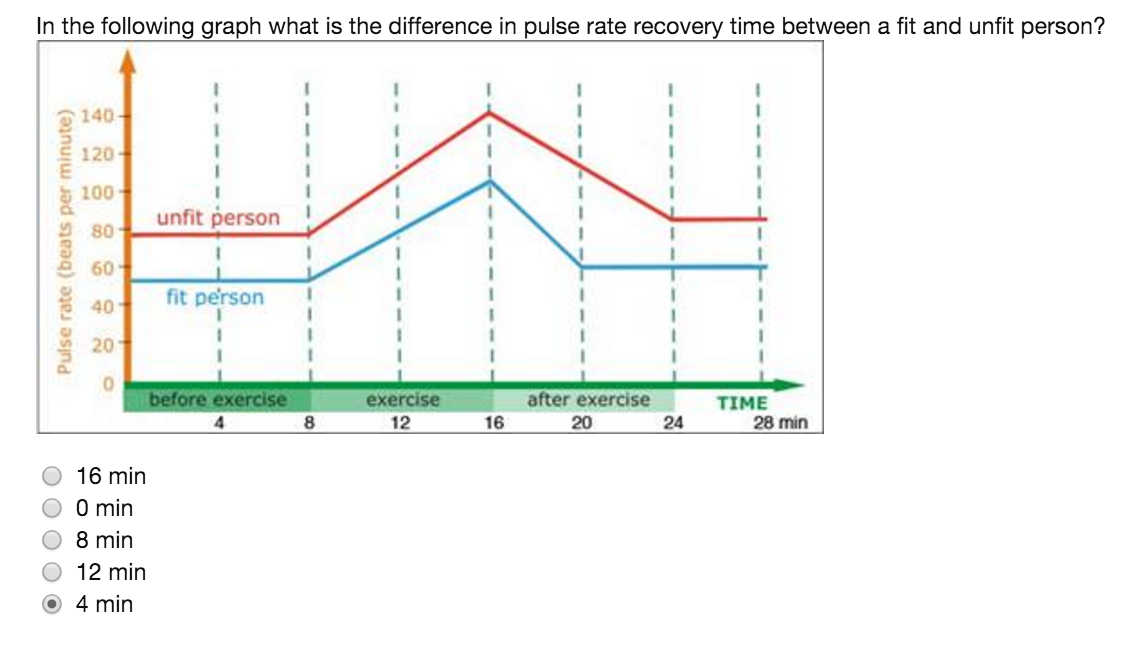 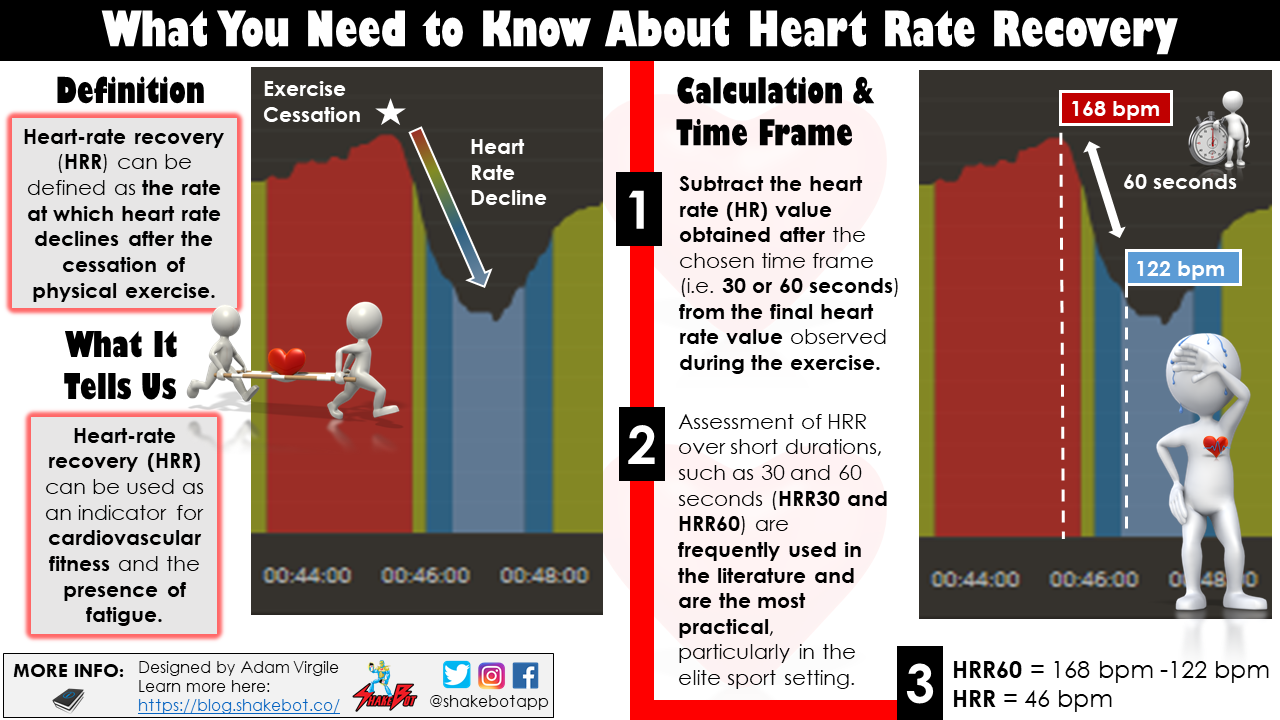 Lab Process
Listen to your heart
Supine, sitting, immediately after standing, standing pulse (15 seconds x 4)
Workout
Muscular (8 minutes) – large muscle groups only
Cardio (8 minutes) – high intensity quick movements
Recovery
Take your pulse every minute for 5 minutes after workout